PHY 712 Electrodynamics
10-10:50 AM  MWF  Olin 107

Plan for Lecture 15:
Finish reading Chapter 6
Some details of Liénard-Wiechert results
Energy density and flux associated with electromagnetic fields
Time harmonic fields
02/19/2014
PHY 712  Spring 2014 -- Lecture 15
1
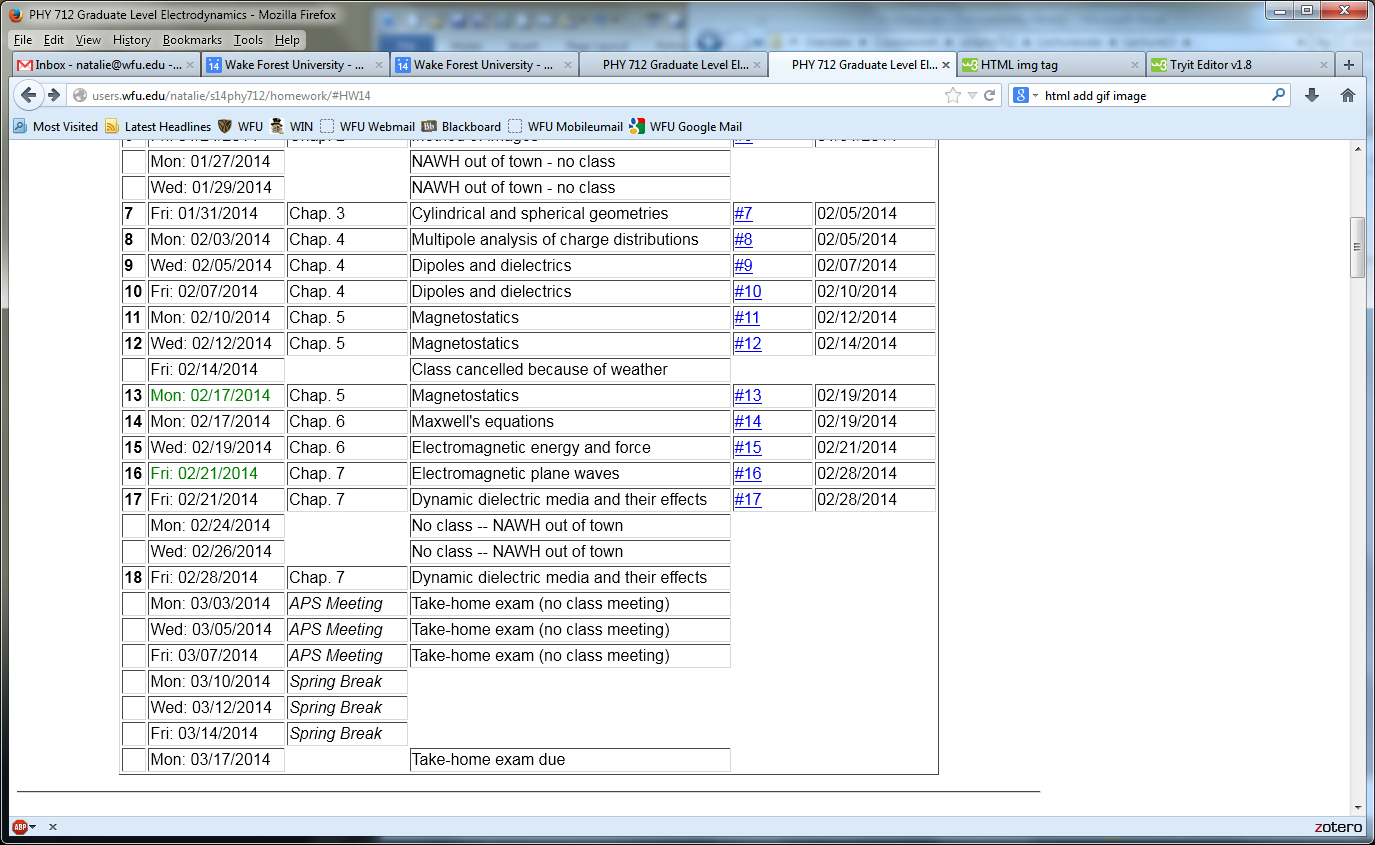 02/19/2014
PHY 712  Spring 2014 -- Lecture 15
2
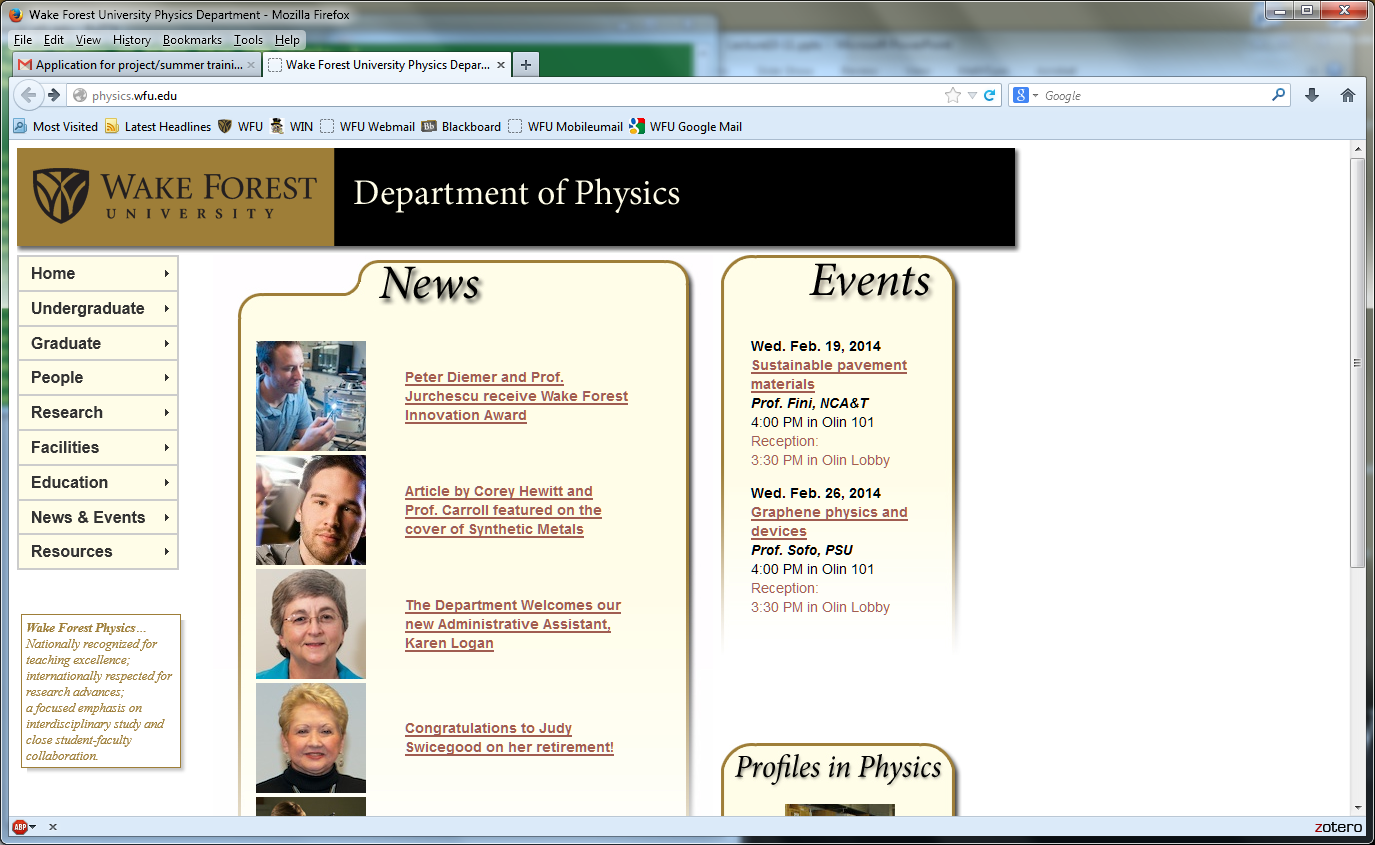 02/19/2014
PHY 712  Spring 2014 -- Lecture 15
3
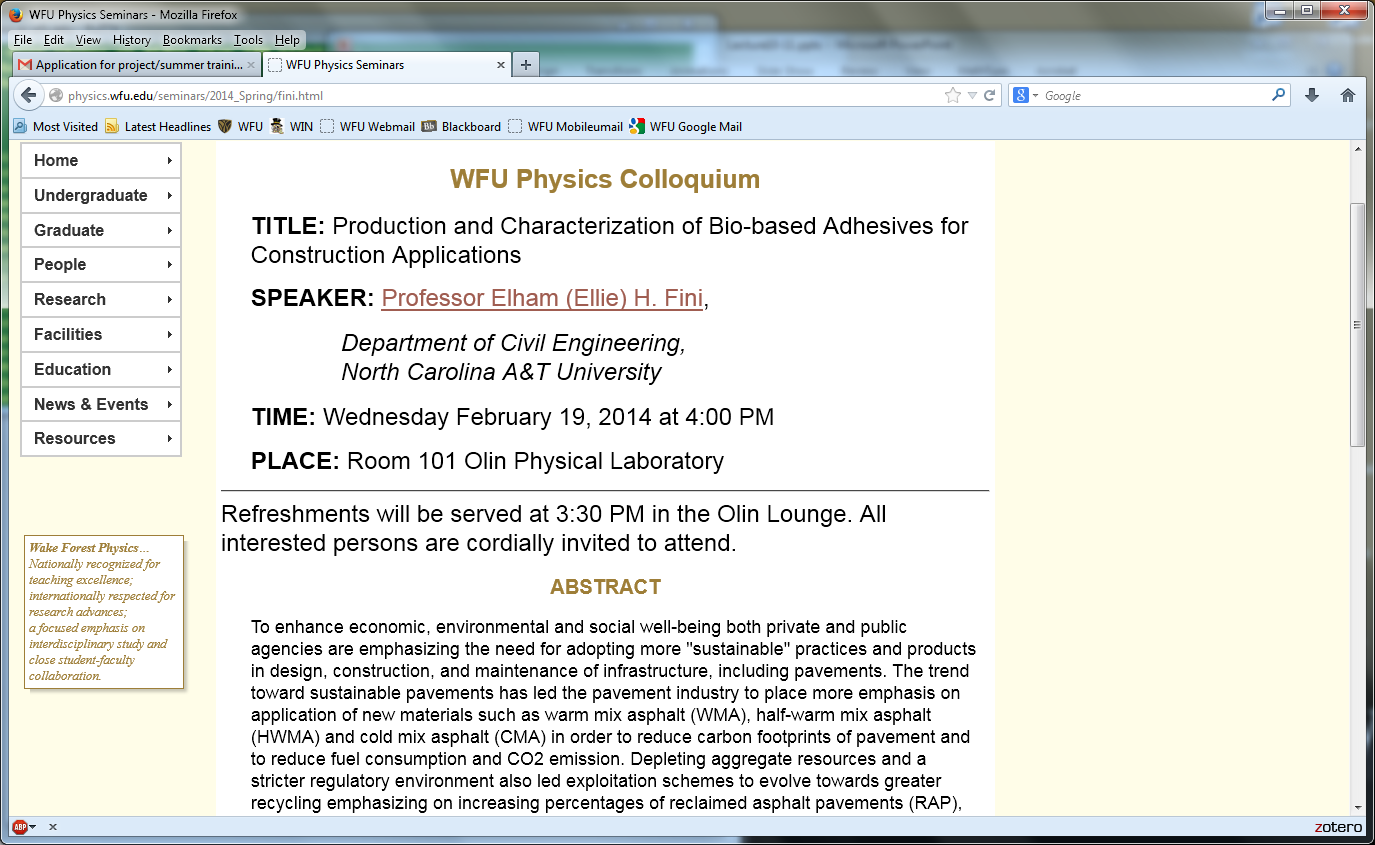 02/19/2014
PHY 712  Spring 2014 -- Lecture 15
4
Solution of Maxwell’s equations in the Lorentz gauge -- continued
Liénard-Wiechert potentials and fields --
Determination of the scalar and vector potentials for a moving point  particle  (also see Landau and Lifshitz The Classical Theory of Fields, Chapter 8.)

Consider the fields produced by the following source: a point charge q moving on a trajectory Rq(t).
Rq(t)
q
02/19/2014
PHY 712  Spring 2014 -- Lecture 15
5
Solution of Maxwell’s equations in the Lorentz gauge -- continued
We performing the integrations over first  d3r’  and then dt’
 making use of the fact that for any function of t’,
where the ``retarded time'' is defined to be
02/19/2014
PHY 712  Spring 2014 -- Lecture 15
6
Comment on Lienard-Wiechert potential results
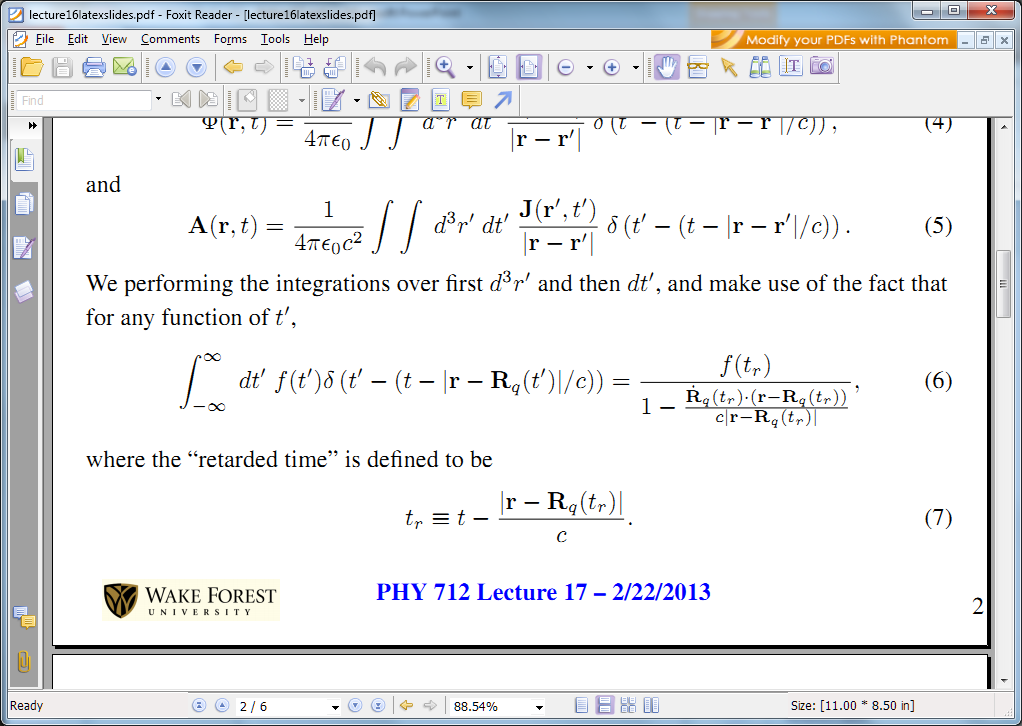 02/19/2014
PHY 712  Spring 2014 -- Lecture 15
7
Comment on Lienard-Wiechert potential results -- continued
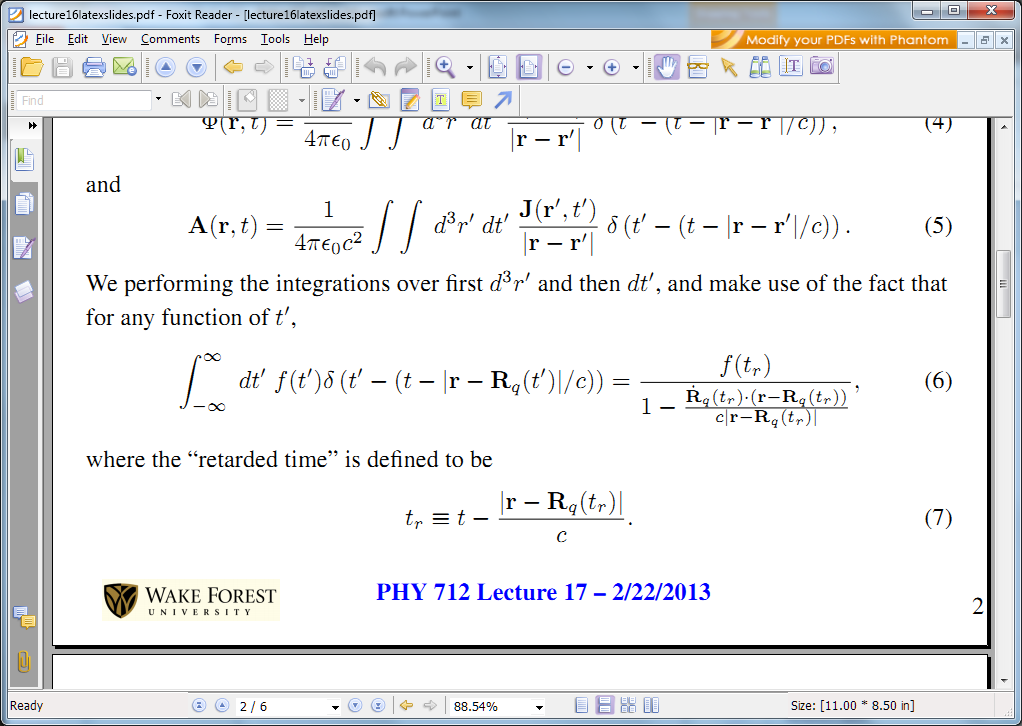 02/19/2014
PHY 712  Spring 2014 -- Lecture 15
8
Solution of Maxwell’s equations in the Lorentz gauge -- continued
Resulting scalar and vector potentials:
Notation:
02/19/2014
PHY 712  Spring 2014 -- Lecture 15
9
Solution of Maxwell’s equations in the Lorentz gauge -- continued
In order to find the electric and magnetic fields, we need to evaluate
The trick of evaluating these derivatives is that the retarded time tr depends on position r and on itself. We can show the following results using the shorthand notation:


                                             and
02/19/2014
PHY 712  Spring 2014 -- Lecture 15
10
Solution of Maxwell’s equations in the Lorentz gauge -- continued
02/19/2014
PHY 712  Spring 2014 -- Lecture 15
11
Maxwell’s equations
Energy analysis of electromagnetic fields and sources
02/19/2014
PHY 712  Spring 2014 -- Lecture 15
12
Energy analysis of electromagnetic fields and sources -- continued
02/19/2014
PHY 712  Spring 2014 -- Lecture 15
13
Energy analysis of electromagnetic fields and sources -- continued
02/19/2014
PHY 712  Spring 2014 -- Lecture 15
14
Momentum analysis of electromagnetic fields and sources
02/19/2014
PHY 712  Spring 2014 -- Lecture 15
15
Comment on treatment of time-harmonic fields
02/19/2014
PHY 712  Spring 2014 -- Lecture 15
16
Comment on treatment of time-harmonic fields -- continued
Note --  in all of these, the real part is taken at the end of the calculation.
02/19/2014
PHY 712  Spring 2014 -- Lecture 15
17
Comment on treatment of time-harmonic fields -- continued
02/19/2014
PHY 712  Spring 2014 -- Lecture 15
18
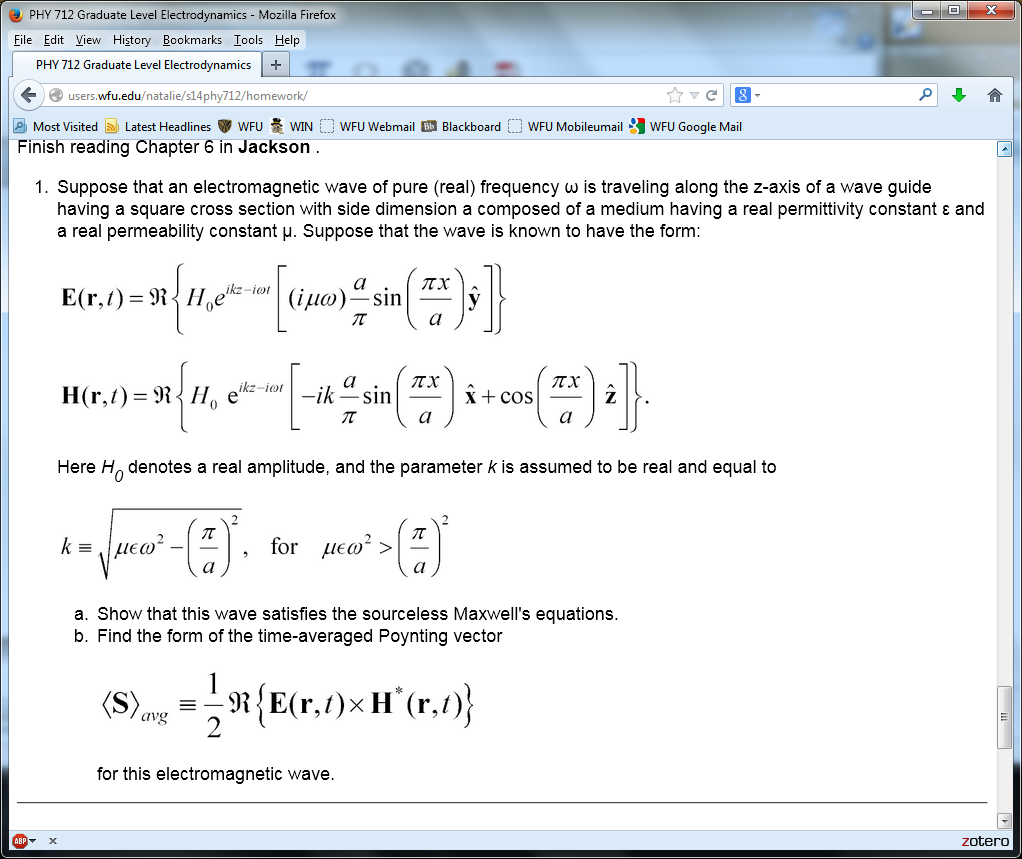 02/19/2014
PHY 712  Spring 2014 -- Lecture 15
19
Summary and review
Maxwell’s equations
02/19/2014
PHY 712  Spring 2014 -- Lecture 15
20
Maxwell’s equations
02/19/2014
PHY 712  Spring 2014 -- Lecture 15
21
Analysis of Maxwell’s equations without sources  -- continued:
02/19/2014
PHY 712  Spring 2014 -- Lecture 15
22
Analysis of Maxwell’s equations without sources  -- continued:
    Both E and B fields are solutions to a wave equation:
02/19/2014
PHY 712  Spring 2014 -- Lecture 15
23
Analysis of Maxwell’s equations without sources  -- continued:
Note:  e, m, n, k can all be complex; for the moment we will assume that they are all real (no dissipation).
02/19/2014
PHY 712  Spring 2014 -- Lecture 15
24
Analysis of Maxwell’s equations without sources  -- continued:
02/19/2014
PHY 712  Spring 2014 -- Lecture 15
25
Analysis of Maxwell’s equations without sources  -- continued:
02/19/2014
PHY 712  Spring 2014 -- Lecture 15
26